Integrating Community Engaged Learning into First-Year Seminar Courses
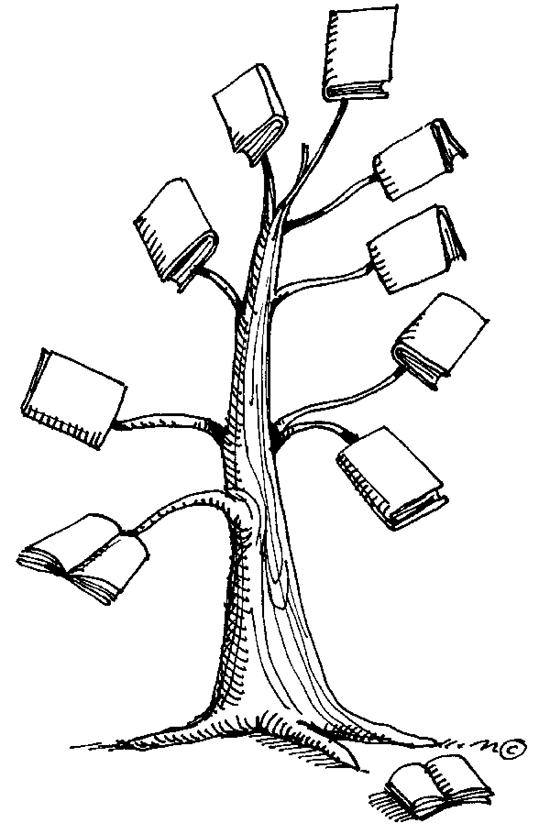 Pat Donohue
Director, Bonner Center for 
Civic & Community Engagement
609-771-2548     
pdonohue@tcnj.edu
May 13, 2010
Presentation Outline
Service Learning/CEL & Common Ground
Common ground, Student interest/Impact & Practical issues
CEL Activities & Projects
Deliverable
* In conjunction with a direct service experience or field trip
Mission Driven Graduation Requirement
“The College will be a national exemplar in the education of those who seek to sustain and advance the communities in which they live.”
Liberal Learning Program Civic Responsibilities Requirement
Goals and Outcomes 


Sustaining  and advancing communities in which we live


Thinking critically, analytically & inclusively about our society


Understanding issues of class, power and privilege
Positive Impact/Outcome Data*
*Survey  of students participating in First Year Seminar (FSP) Community Engaged Learning (CEL)
CEL-FSP Planning Stages
A Bonner Center CEL Advisor is assigned to each class to help shape and manage the CEL experiences and projects
Bonner Community Scholar Sites:
 Potential FSP-CEL Partners
Peer Leadership and Supervision: Bonner Scholar Team Structure
Numbers & Tracks
Minimum 8-hour CEL experience

Curricular Track:  42-45 FSP-CEL Courses
	
Co-Curricular Track:	@ 45 CEL Days
* Bonner Student-Led Floor Meetings, Four Components
Activity
Complete Steps 1 & 2
Report Out
CEL-FSP Planning Worksheet
Step 1:  Taking Stock of the Course 
Participants:  Donohue, Moody, Professor Le Morvan
Course Overview/ Notes
Big Questions
Mind: What is the mind? Can it exist apart from your body? 

Mortality:  What is death? Is it a purely physical event? Is it a separation of soul and body? 

Meaning of Life: Is there a meaning or purpose to human life? Does human life have a meaning or purpose that we ourselves do not create?
“Mind, Mortality and the Meaning of Life”
Professor Le Morvan

First-year seminar course/ 2 sections
32 students total
Learning Objectives
Main Readings
To explore centuries of research/ writings on the meaning of life

To understand philosophical/ cultural/ religious debate about mortality

Writing-intensive
CEL-FSP Planning Worksheet
Step 2 :  Dreaming of the Ideal CEL Experience
Participants: Donohue, Moody, Professor Le Morvan
Ideal Setting
Ideal Population
Senior Citizens Home

Senior Citizens Drop-In Center
Senior Citizens 

Individuals facing mortality
Ideal Interaction or Activity
Ideal Schedule
Mid-semester (October-November)

Wednesday or Saturday
Conversation with seniors

To elicit what brings meaning to their lives
Good Meeting Dates/Times
Thurs. 2-4pm (office hours)
CEL-FSP Planning Worksheet
Step 3: Searching for the Right Community Partner
Participants: Donohue & Moody
Current Campus Partners
Which trusted/ known non-profit partners 
might be a good fit?
Recommended Partners
Do we have any colleagues in other departments or in the community who can make a personal recommendation?
Greenwood House Home for the Jewish Aged
Spruill – City Department of Health recommends 
T. Smith, the Director of City Senior Drop-in Centers
Other Possible Partners
What organizations have we found by conducting some “research”?
Potential Projects to Pitch to Partner
Conversations with Seniors lead to “Resident Profile Publication” (pictures and personal stories) that inform staff/vols/other residents and further develop relationships
Stony Brook Assisted Living – Liz found via web
CEL-FSP Planning Worksheet
Step  4:  Taking Stock of Partner Interest & Capacity
Participants: Donohue and Lamar/ Greenwood House
Organization/Contact:
Lamar, Greenwood House
Interest in This Class-Based Resource
Interest in Rough Draft Project Ideas & Time Frames
Yes, very excited
Yes, Wed timeframe works well
Clarifying Partner Interest/Needs
Updated Project Idea(s)
Students could plug into regular activities or deliver own mini program (chess, current events discussion)

Students eat lunch and plan for afternoon session

Students could complete 1:1 interviews

After project – Students could create profiles and distribute to center
Interest – to keep seniors engaged physically and mentally

Desire to increase number of visitors
Good Meeting Dates/Times
Thursday afternoons 2-4pm
CEL-FSP Planning Worksheet
Step 5:  Faculty-Partner Meeting
Participants:  Center Staff, Professor Le Morvan, Lamar – Greenwood House
Updated Project Ideas
Changes / Suggestions
Students create newsletter that includes profiles, pictures, and text to distribute to center

To develop trust with senior, students spend morning with partner during his/her regular activities (Yiddish class, exercise, current events class, ceramics) and then conduct 1:1 interview in the afternoon
See final agenda
Final Agenda
Next Steps
9am - Students plug into regular activities or deliver own mini program

Noon - Students eat lunch and plan for afternoon session

12-2pm - Students complete 1:1 interviews

After project – Students create profiles and distribute to center
Pierre to finalize syllabus and assignments

Center staff to wrap up logistics (transportation, lunch, etc.)
CEL-FSP Planning Worksheet
Step 6:  Staff/Intern & Logistics Plan
Participants: Center Staff
Assign Intern or Staff?
Transportation Needed?
2 vans reserved through Rich at Bonner Center

2 Bonner Leaders will drive (R. Gale, R. Sabatini)
Moody already assigned
Food Needs?
Facility/Other Needs?
Boxed lunches from Sodexo for students – Moody to reserve and pick up on service day at 8am
Director to speak to students about Greenwood House and the challenges many seniors are facing and their health needs
CEL-FSP Planning Worksheet
Step 7:  Thinking About Class Assignments
Participants:  Professor & Center Staff (if requested)
Level I
Level II
Attendance/ Service Participation
 Class Participation in Discussions
Blogging entries (Pass/Fail)
 Journal entries (Pass/Fail)
Level III
Level IV
Personal Reflection Papers
 Response Papers
	(Graded with Rubric)
Research Papers (eg. social problem/causes)
 Class Presentations
	(Graded with Rubric)
Discussion
Challenges      Responses
Web-Based Resources
National Service Learning Clearinghouse 			           [[http://servicelearning.org/]]
 Learn and Serve America			  [[http://www.learnandserve.org/about/overview/]]
 Campus Compact  						 [[www.compact.org/]]
 Michigan Campus Compact 				      [[http://micampuscompact.org/]]
 Community College National Center for Community Engagement      [[http://mc.maricopa.edu/other/engagement/]]
 National Youth Leadership Council 					       [[www.nylc.org/]]

Rubrics for Grading Student Reflections	   [[Google: CSL529447.doc+service+learning+student+reflection]]
Blogging Tools						  [[www.blogger.com]]
TCNJ Bonner Center Contact Information
Patrick Donohue
Director TCNJ Bonner Center
Civic & Community Engagement
609-771-2548     
pdonohue@tcnj.edu

Brittany Aydelotte
Bonner Center for 
Civic & Community Engagement
aydelot2@tcnj.edu
[thank you]